Missionary Care
Abba Father, Jacky and Iris and their youngest son are spreading the love of Jesus in a country that is resistant to the Gospel. This year both of them are in charge of a Grade 4 and Grade 3 class of 33 students at a local education center. We ask the Holy Spirit to fill them with wisdom in their teaching and works. They would be strong in the face of pressure,
1/2
Missionary Care
courageous in the face of setbacks, and able to live out the Lord's love in the face of students from different backgrounds. We pray that the light of Christ illuminates the four native trainees to grow and become godly spiritual leaders of their people. In the name of our Lord Jesus Christ, Amen.
2/2
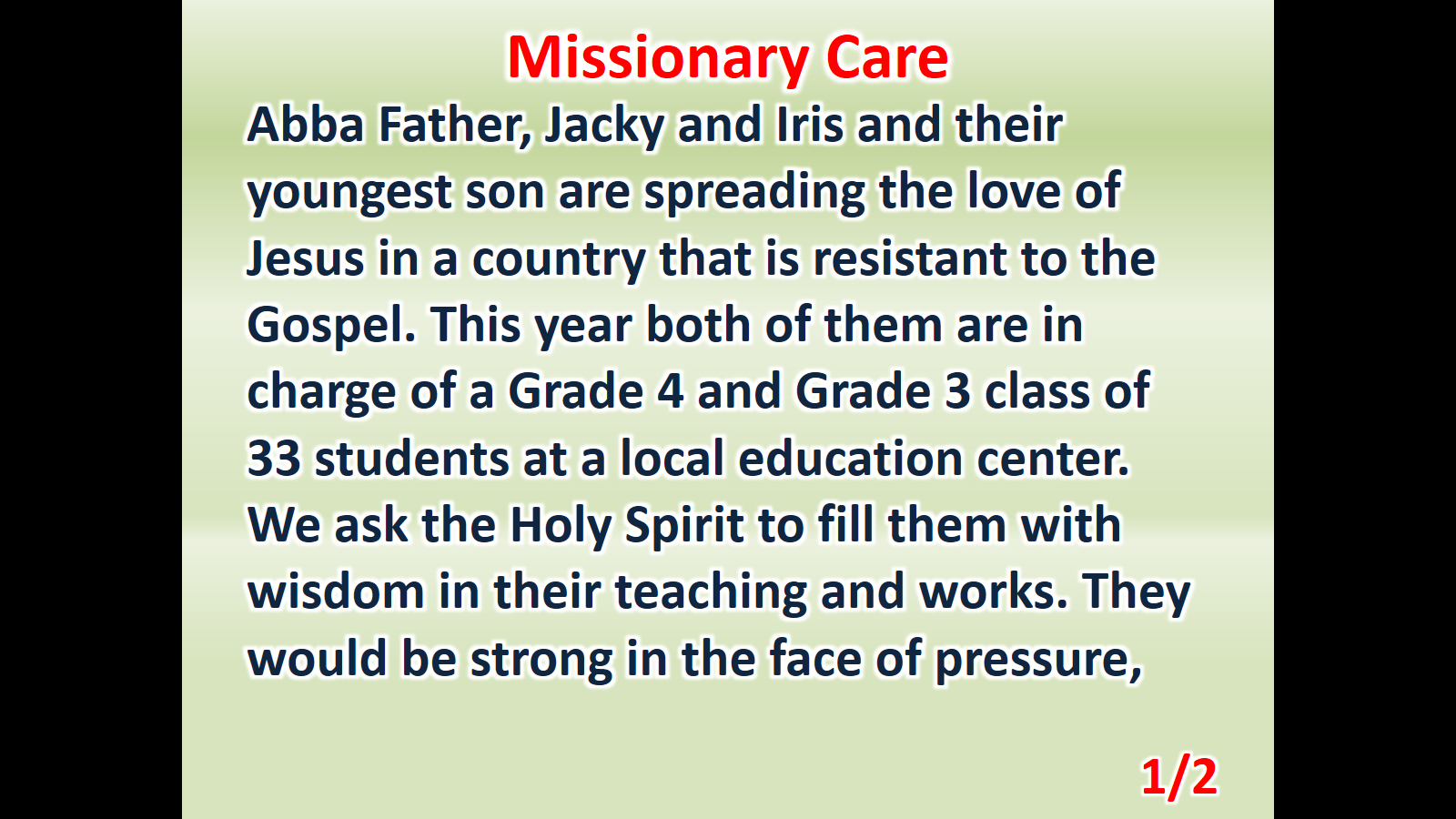 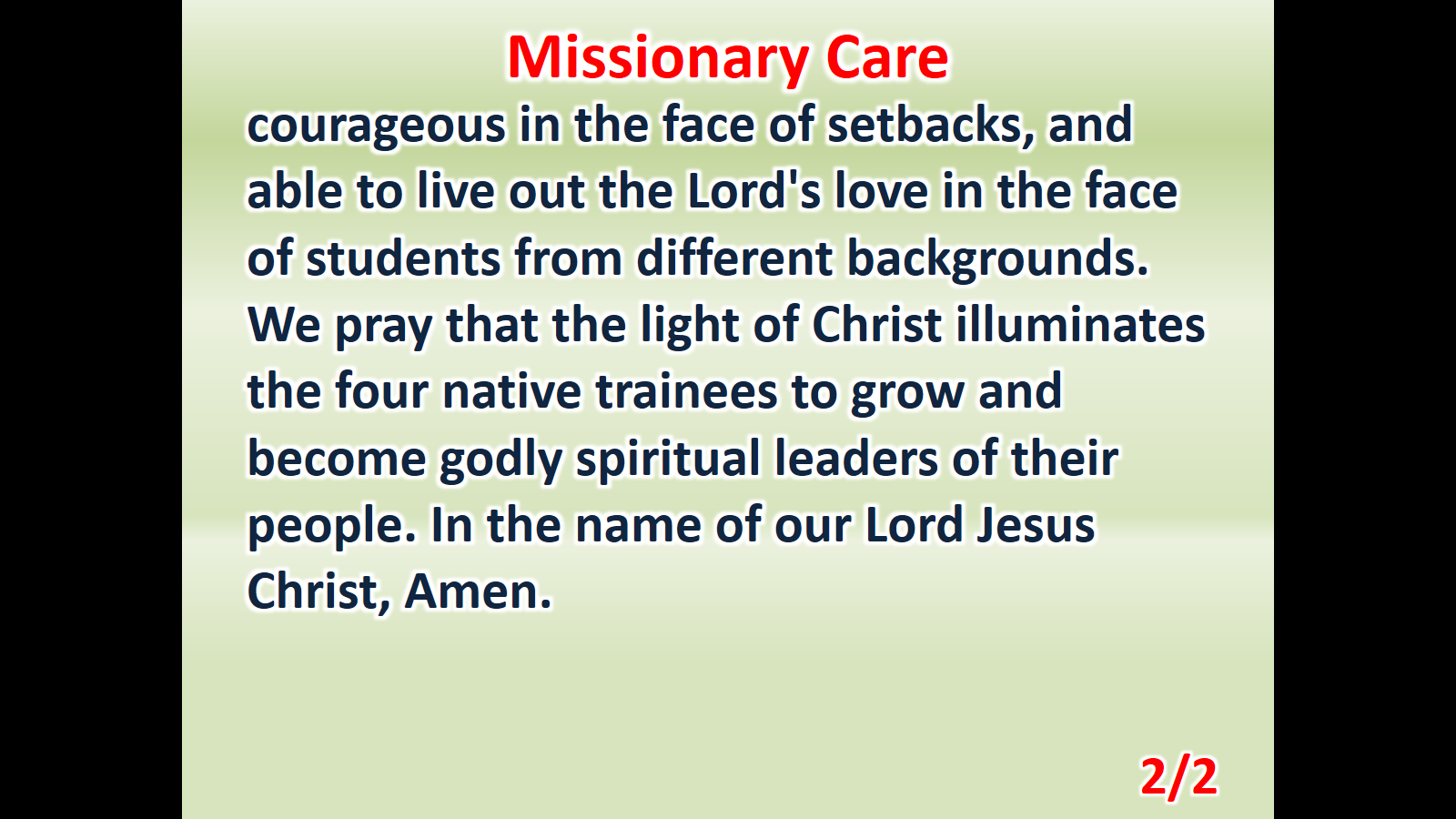